AĞIZ VE DİŞ SAĞLIĞITEKNİKERLİĞİ
Prof.Dr.
Mehmet Ali Kılıçarslan
1
Yardımcı Personel(ADS Teknikeri)
Kliniğimizin vitrinidir, dışarıya açılan penceresidir, sesidir.
Klinikteki elimiz, ayağımız, hafızamızdır.

BU KADAR ÖNEMLİ BİR İŞ 
ASLA ŞANSA VEYA OLURUNA 
BIRAKILAMAZ.
STRESTEN UZAK
Psikolojik / Davranışsal Faktörler:

İş planlaması ve iş bölümü yapılmış,
Hasta hakimiyeti sağlayarak,
Aşırı iş yüküne maruz kalmadan,
Psikolojik şiddete uğramadan çalışmak.
3
ÜRETKEN
Kaliteli iş üreterek ve iş tekrarından kaçınarak çalışmak.
4
Yardımcı Personelin Taşıması Gereken Özellikler
Kişilik Özellikleri
İletişim Becerileri 
Dış Görünümleri
Genel Kültürü
Yetenekleri
Mesleki Alt Yapısı
5
Kişilik Özellikleri
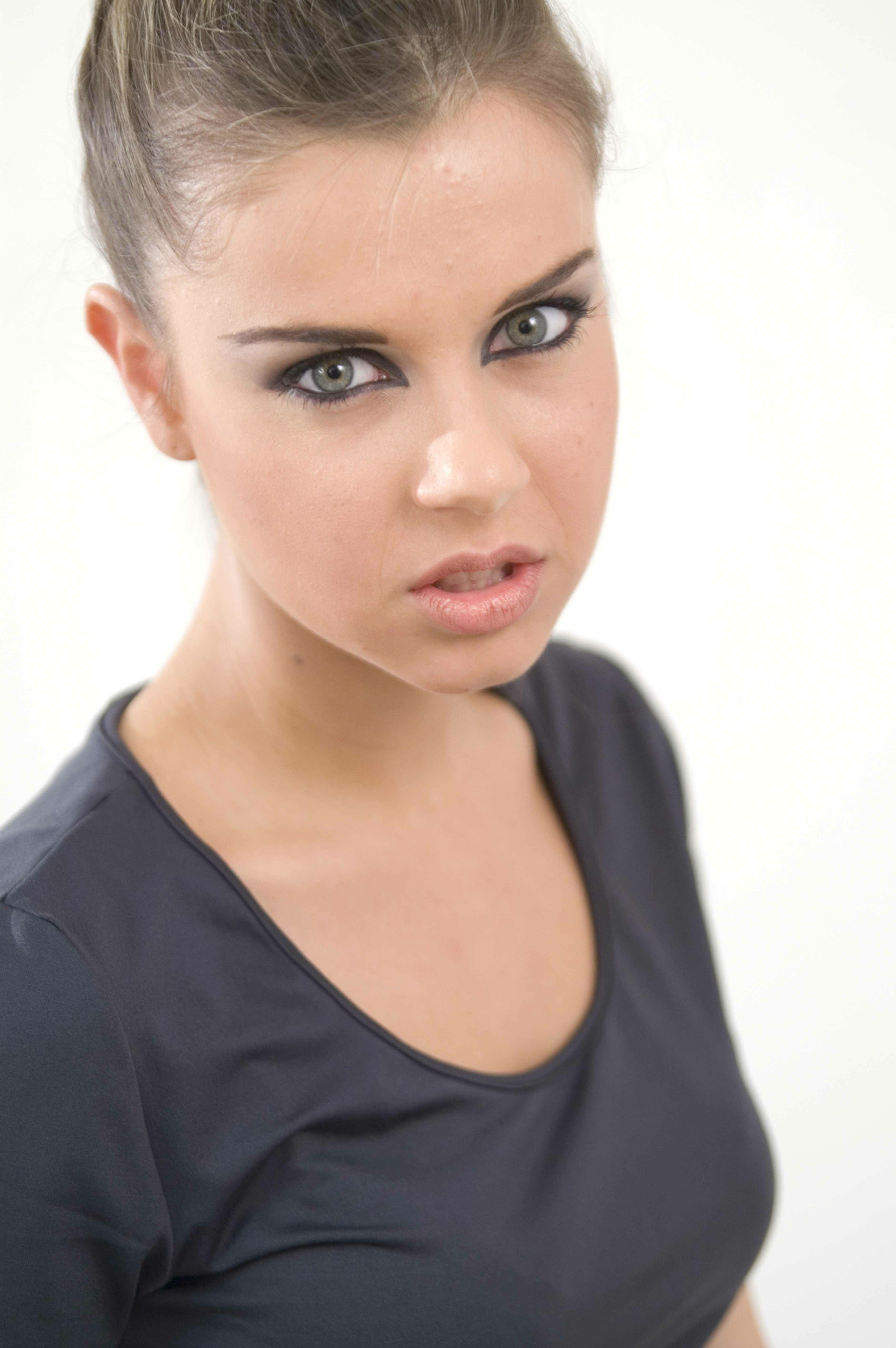 6
7